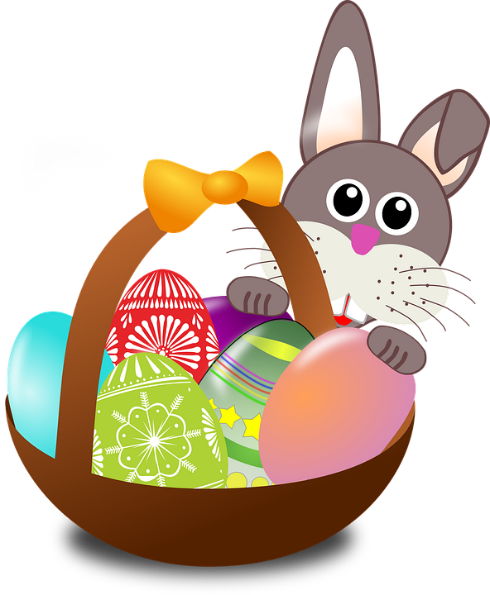 printemps
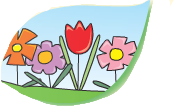 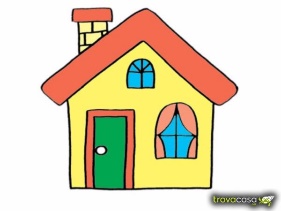 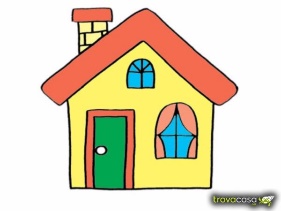 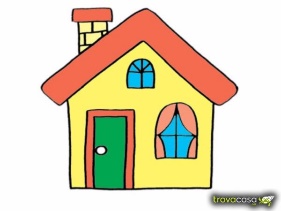 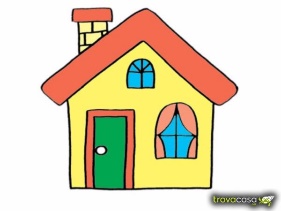 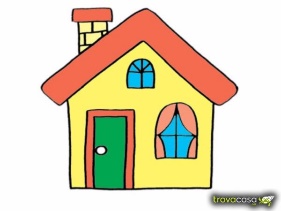 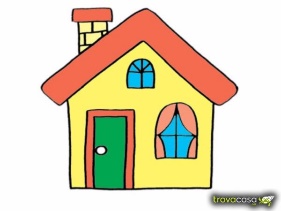 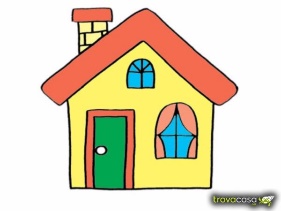 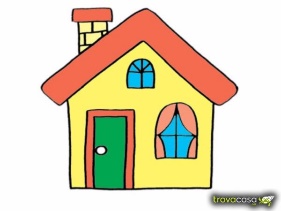 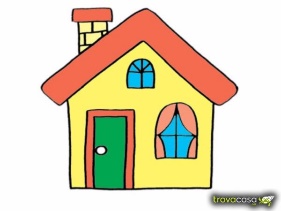 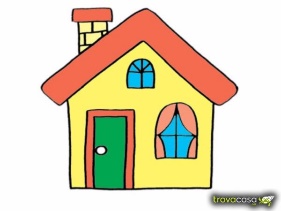 Lundi S.Pâques
S.Pâques
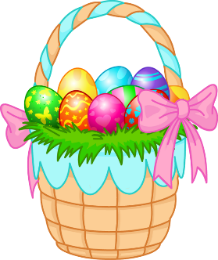 Vacances de printemps
lundi
mardi
samedi
jeudi
dimanche
mercredi
vendredi
mardi
dimanche
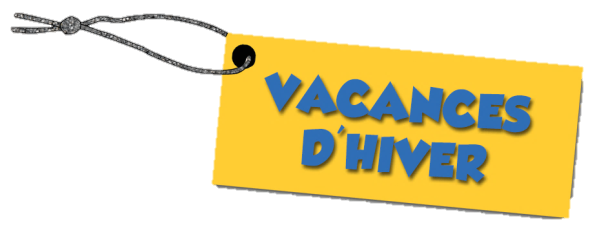 VACANCES DE PRINTEMPS
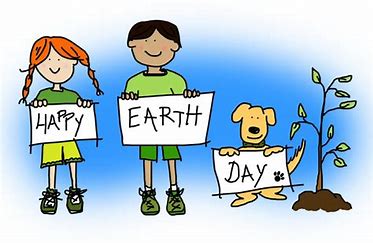 printemps
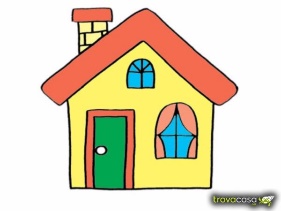 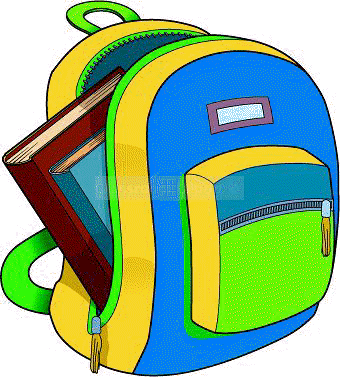 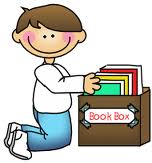 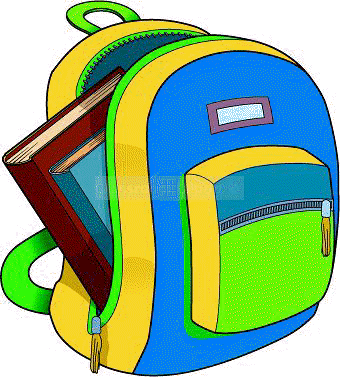 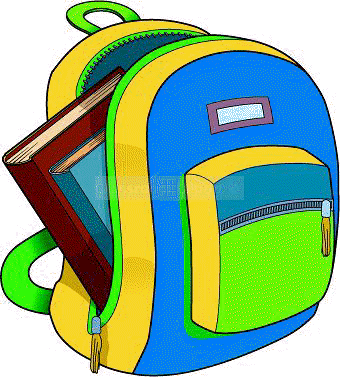 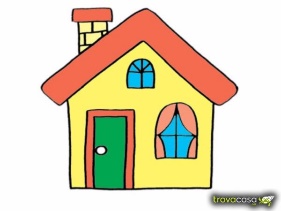 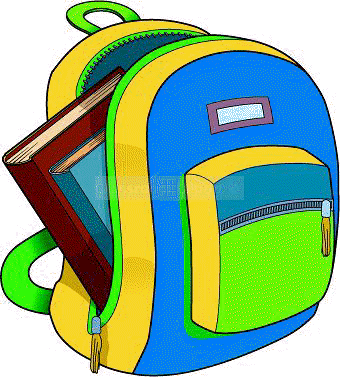 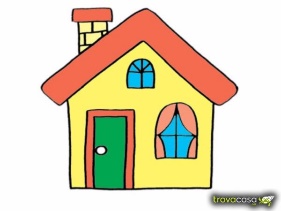 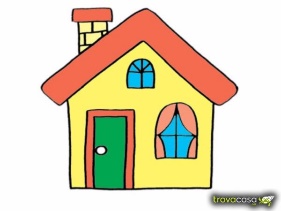 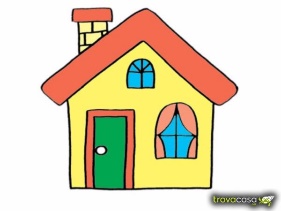 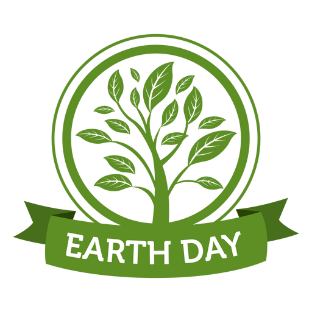 vendredi
dimanche
samedi
jeudi
mercredi
Journée de 
la terre
Journée de 
la terre
jeudi
mardi
mercredi
lundi
vendredi
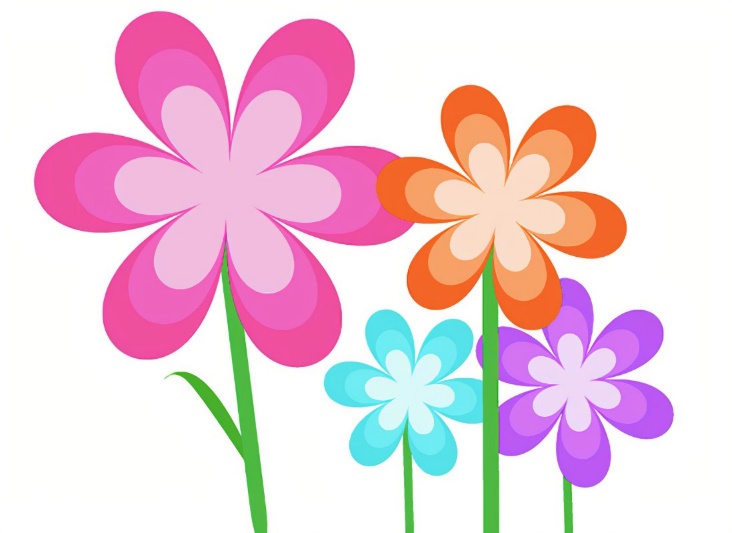 printemps
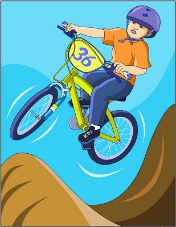 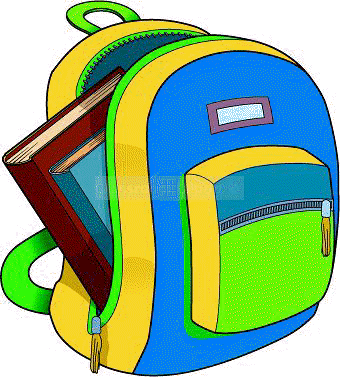 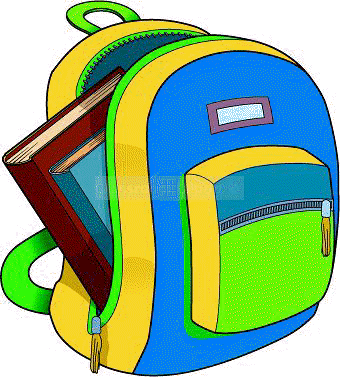 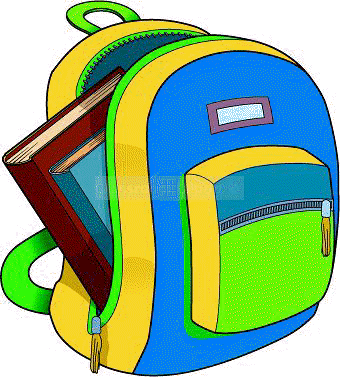 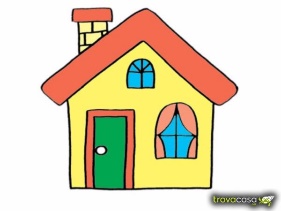 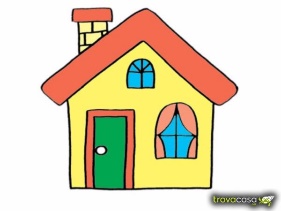 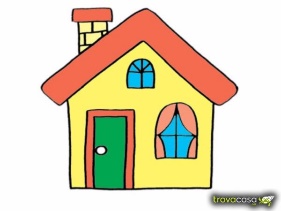 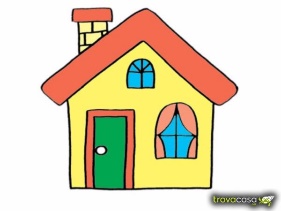 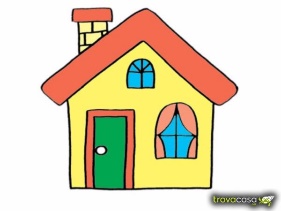 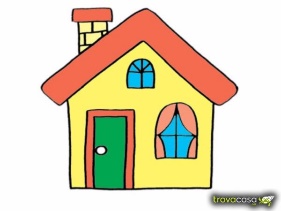 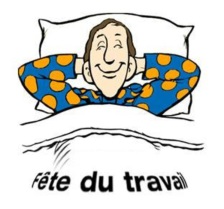 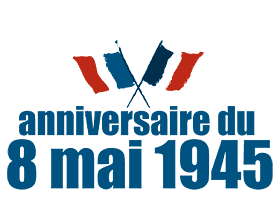 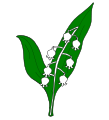 samedi
mardi
dimanche
dimanche
jeudi
lundi
vendredi
samedi
mercredi
lundi
printemps
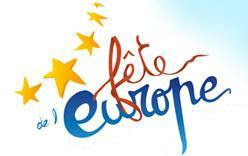 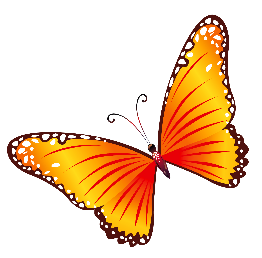 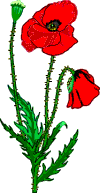 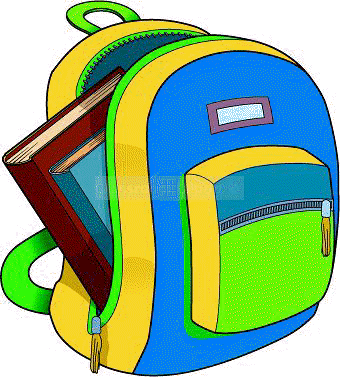 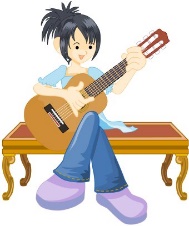 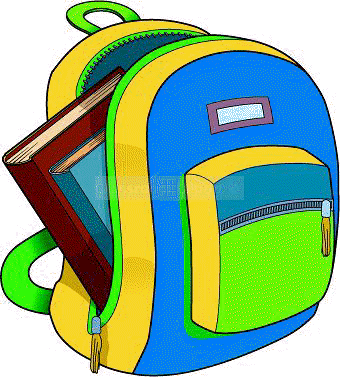 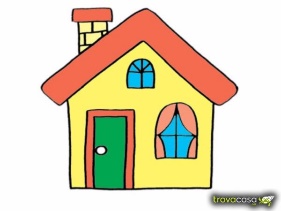 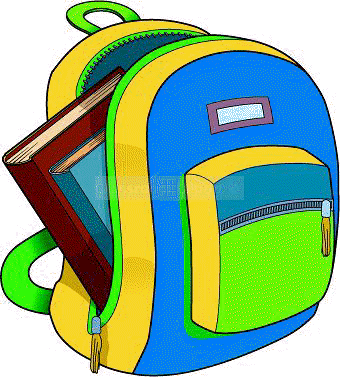 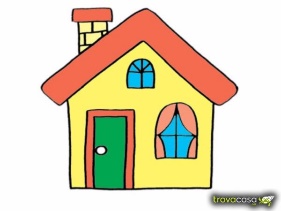 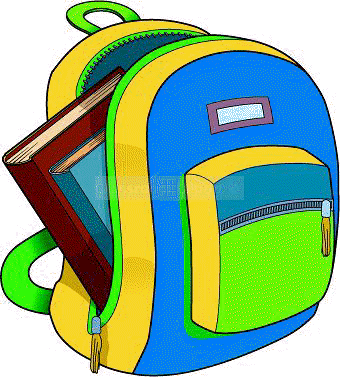 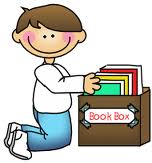 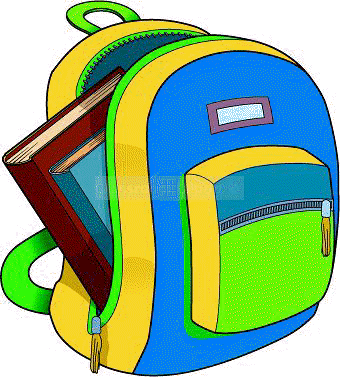 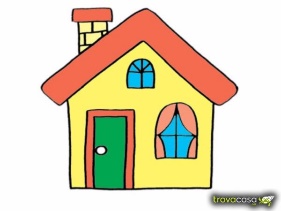 Ascension
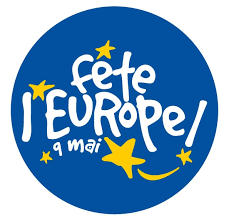 jeudi
lundi
mardi
mercredi
mercredi
jeudi
samedi
dimanche
mardi
vendredi
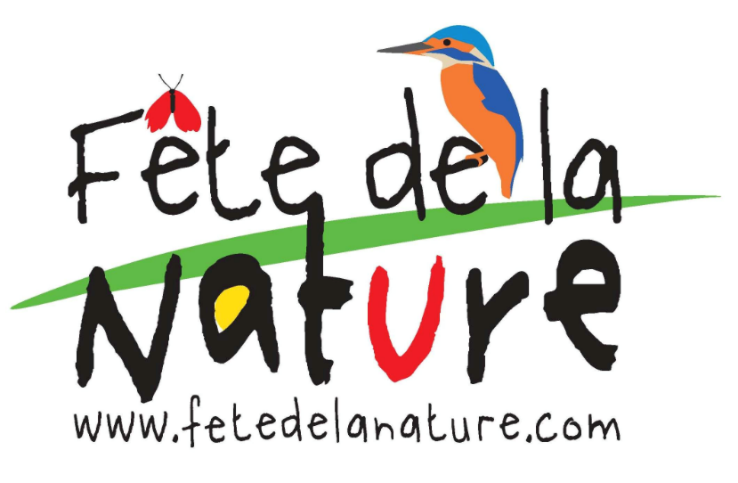 printemps
Fête de la nature
du 24 au 28 mai
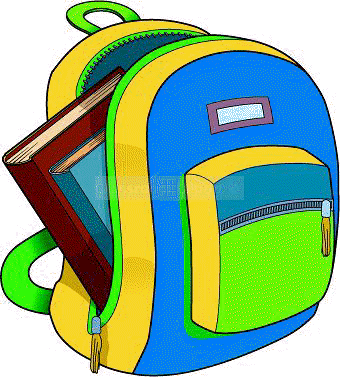 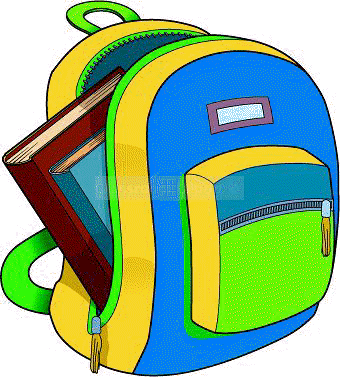 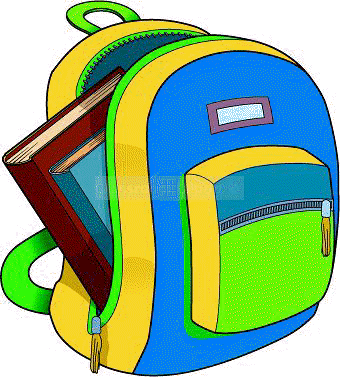 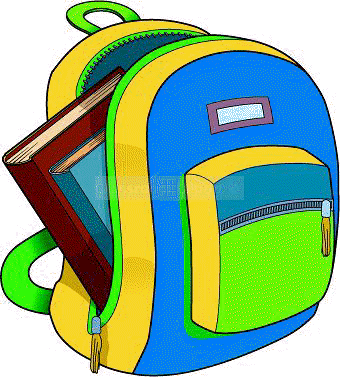 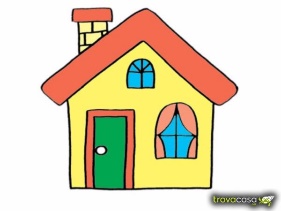 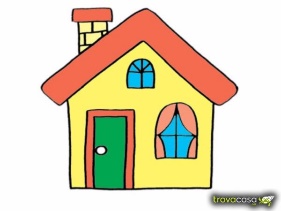 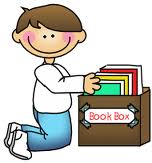 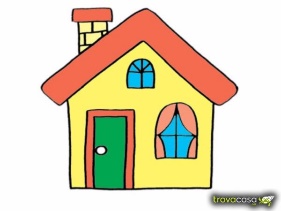 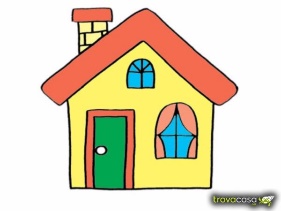 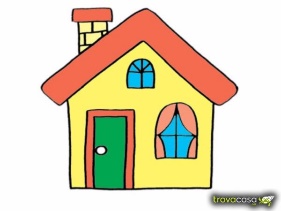 Fête
des voisins
Pentecôte
lundi
jeudi
samedi
mercredi
dimanche
samedi
dimanche
vendredii
mardi
vendredi
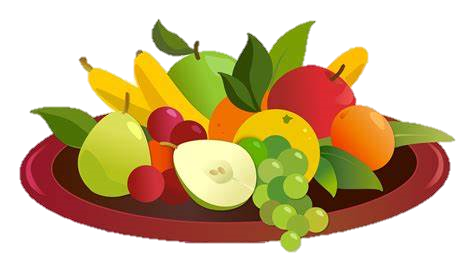 printemps
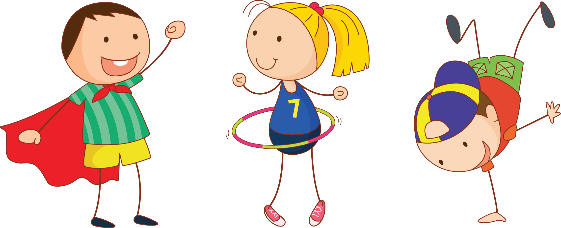 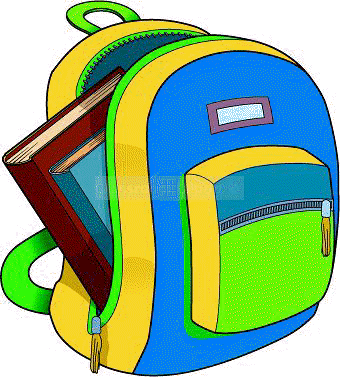 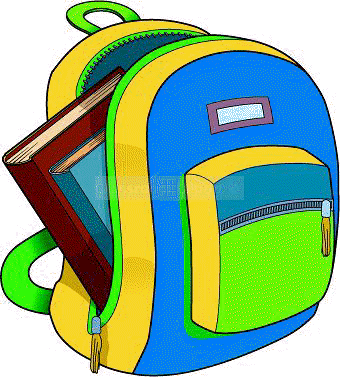 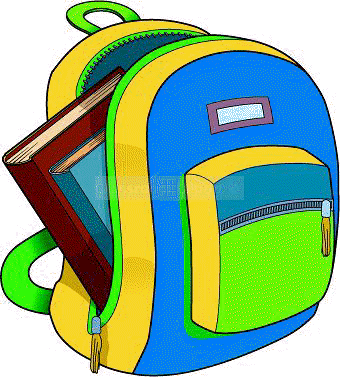 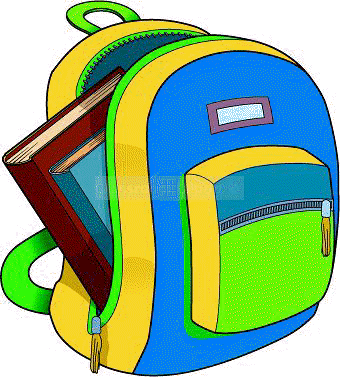 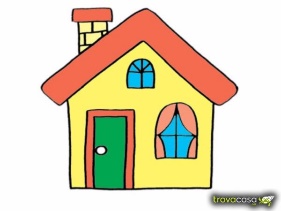 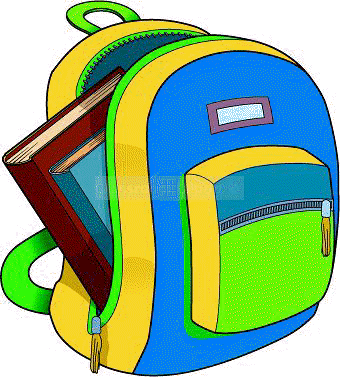 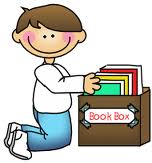 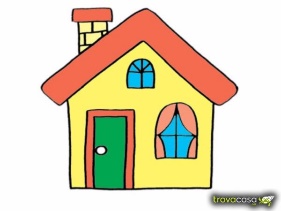 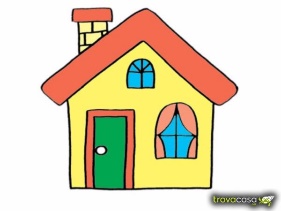 Fête
des mères
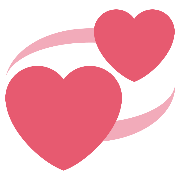 lundi
mardi
lundi
mardi
jeudi
mercredi
samedi
mercredi
dimanche
vendredi
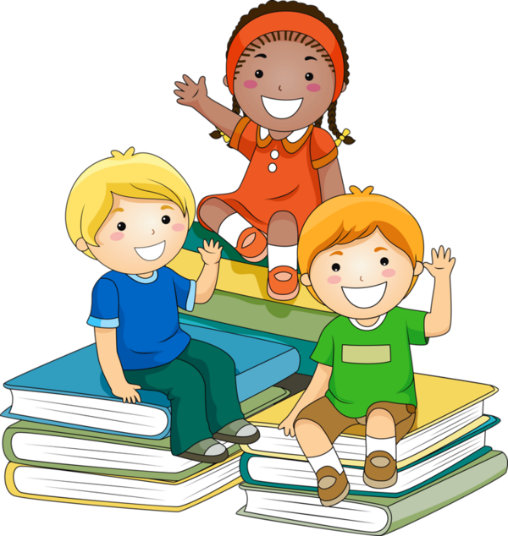 printemps
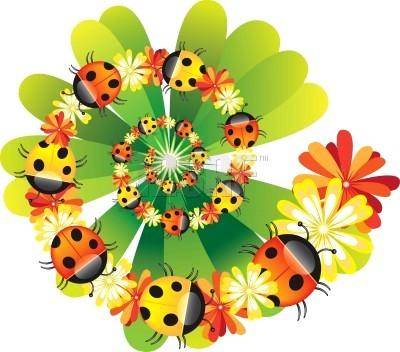 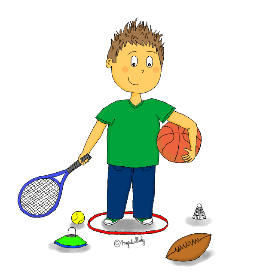 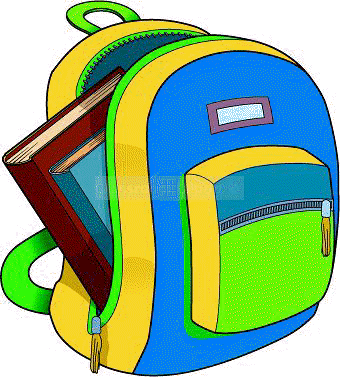 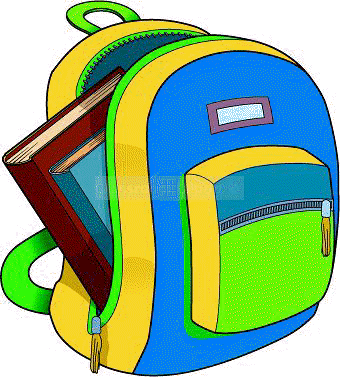 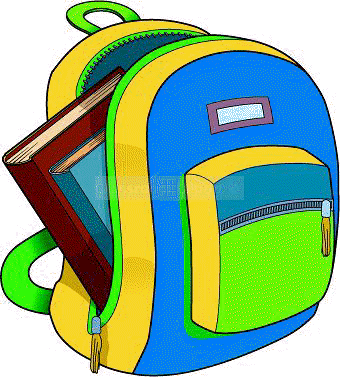 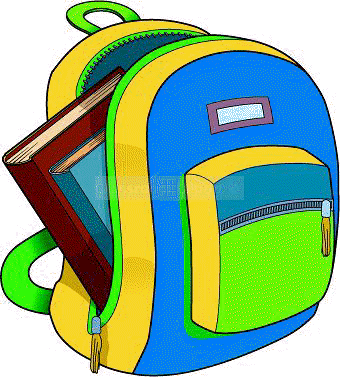 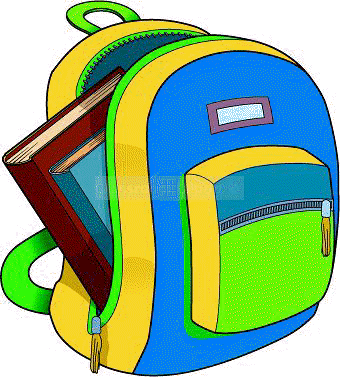 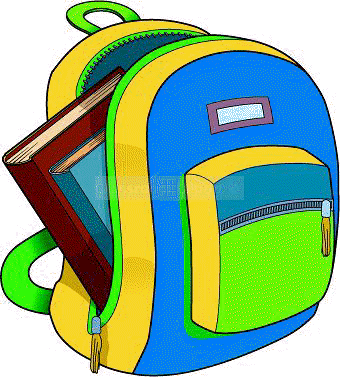 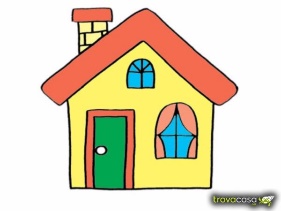 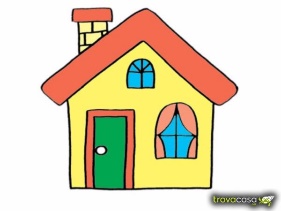 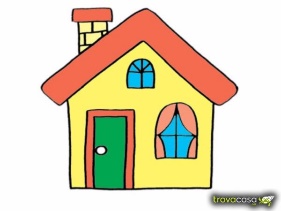 Fête
des amis
lundi
jeudi
mardi
samedi
jeudi
mercredi
samedi
dimanche
vendredi
vendredi
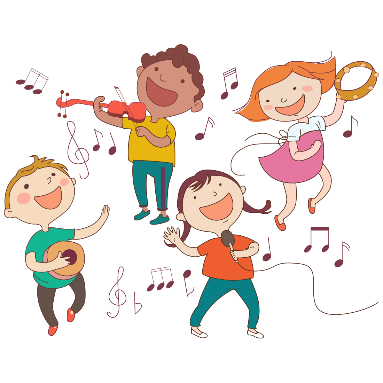 Commémoration
de l’appel du Général de Gaulle
du 18 juin 1940
été
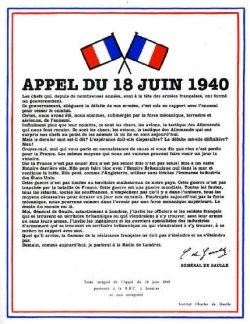 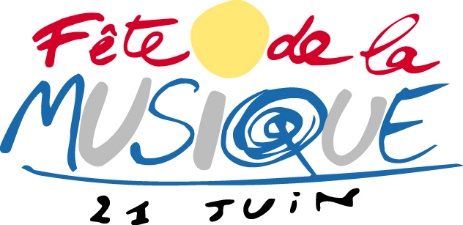 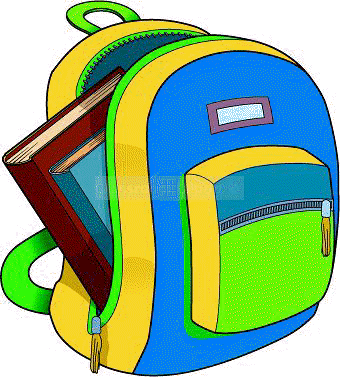 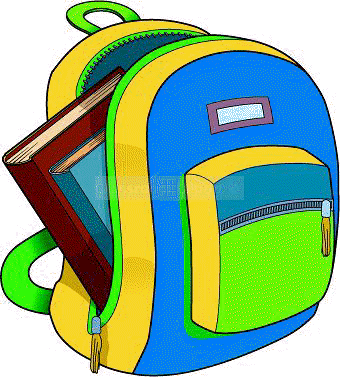 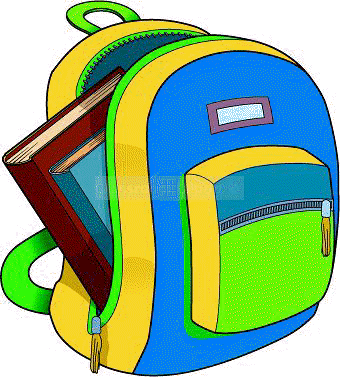 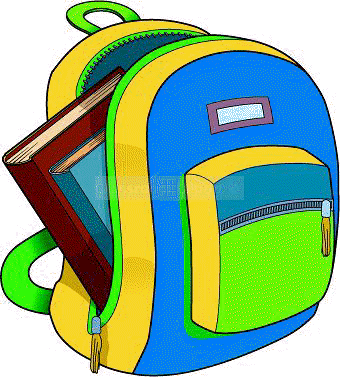 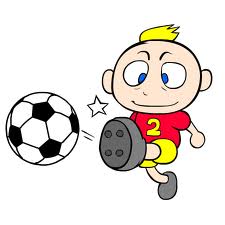 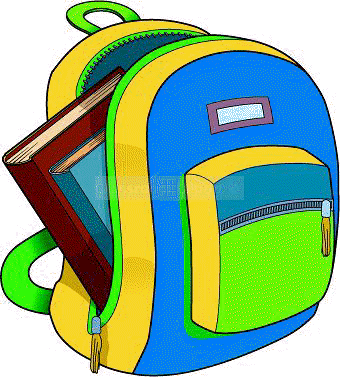 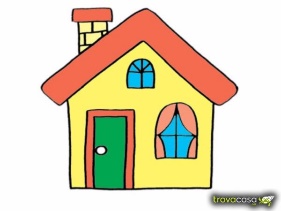 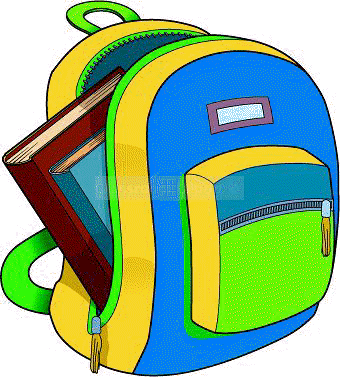 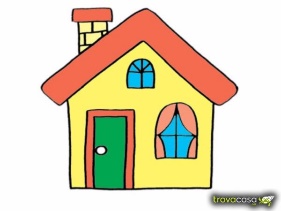 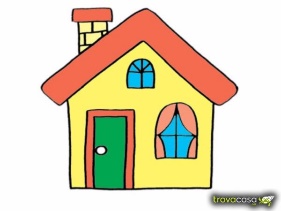 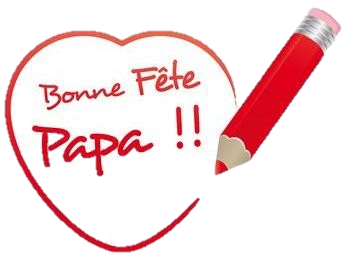 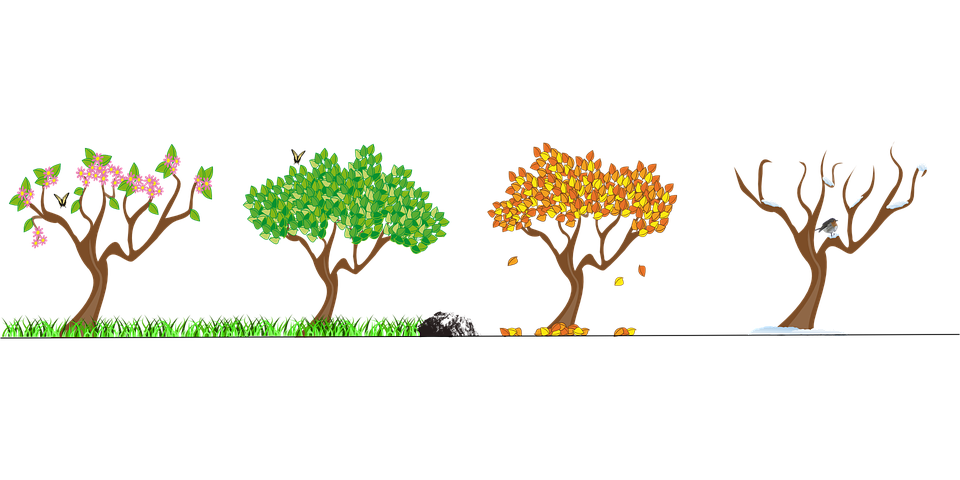 lundi
lundi
mardi
jeudi
mardi
samedi
dimanche
mercredi
dimanche
vendredi
ETE
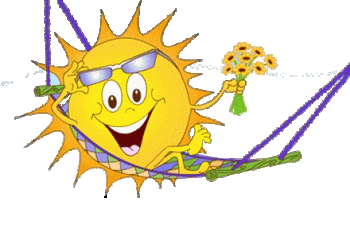 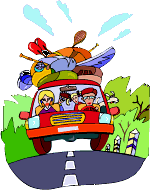 été
Juillet   2023
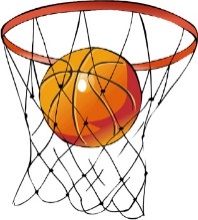 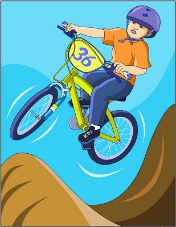 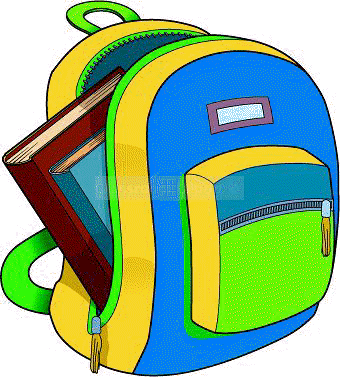 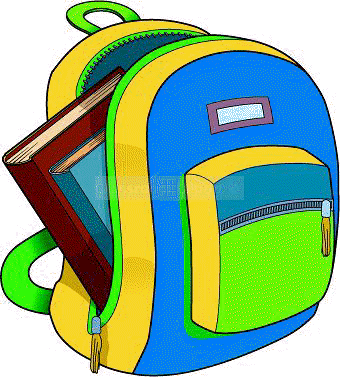 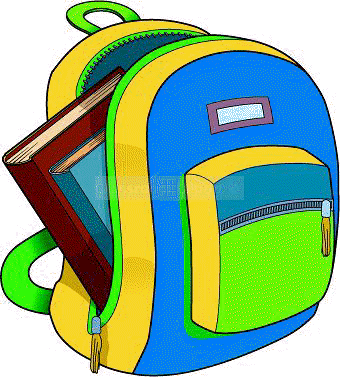 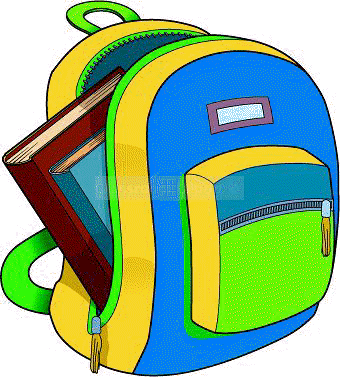 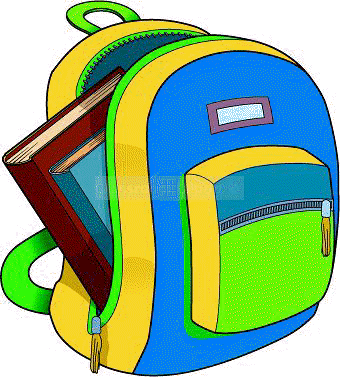 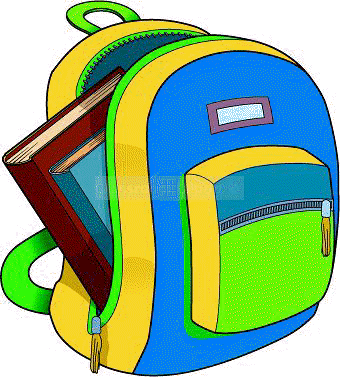 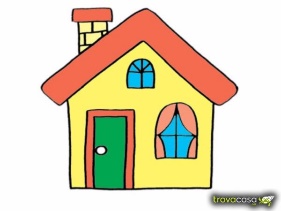 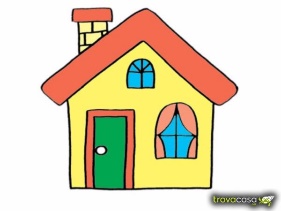 Dernier jour d’école !
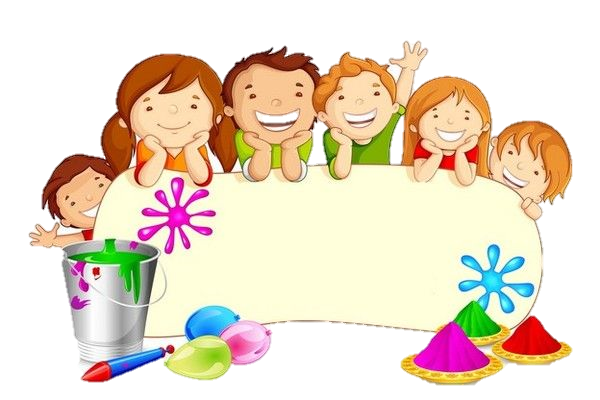 lundi
mardi
jeudi
samedi
dimanche
mercredi
vendredi
Bonnes vacances !